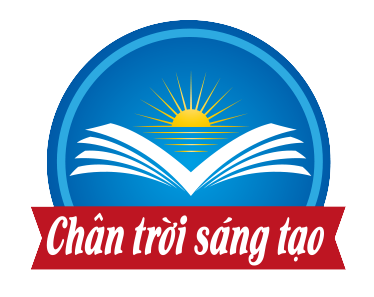 《TỰ NHIÊN VÀ XÃ HỘI LỚP 2》
CHỦ ĐỀ : TRÁI ĐẤT VÀ BẦU TRỜI
GIÁO VIÊN: TRẦN THỊ BÍCH NI
VÒNG QUAY MAY MẮN
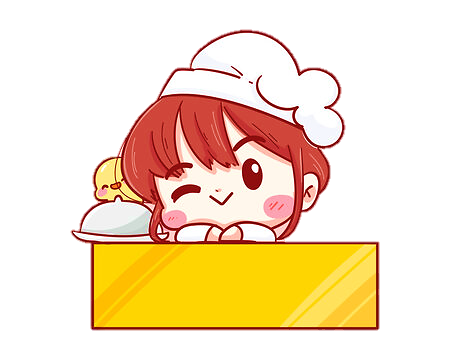 Khởi động
Vòng quay may mắn
Kim Ngân
Lê Nam
Bảo Ngân
Diễm My
Bảo Ngọc
Thanh Mai
Kim Ngọc
Ngọc Lương
Đình Nguyên
Hoà Lộc
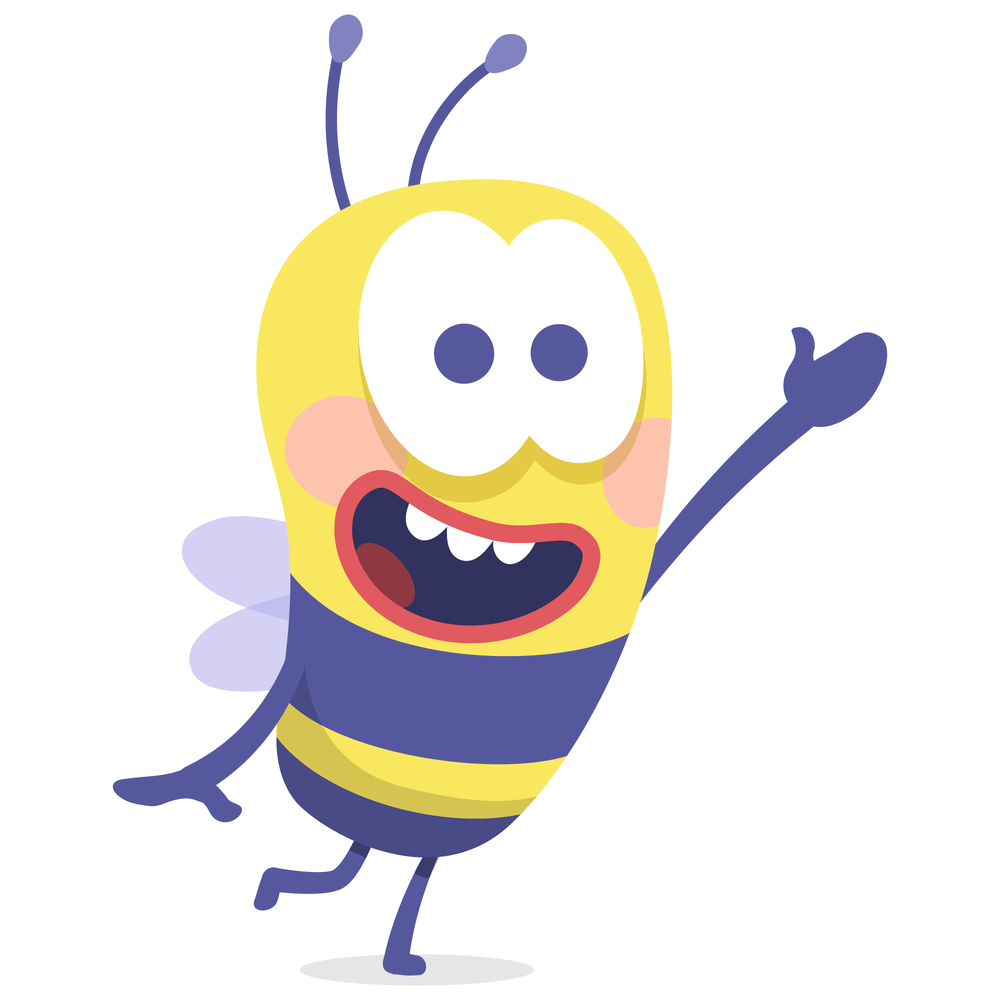 Trúc Nhã
Vương Linh
Hiền Nhi
Khánh Linh
SPIN
Phương Nhi
Phương Lan
An Nhiên
Tuấn Kiên
Bảo An
Đăng Khôi
Duy Khôi
Ng.M.Anh
V.M.Anh
Minh Khoa
Gia Bảo
Duy Khoa
Bảo Châu
Quốc Hưng
An Di
Gia Hưng
Linh Đan
Hữu Huân
Bảo Đăng
Tuệ Hân
Vũ Hùng
Chí Hiếu
Khả Hân
Vòng quay may mắn
Long Vũ
Bá Thịnh
Bảo Ngân
Diễm My
Thảo Tiên
Thanh Mai
Kim Ngọc
Ngọc Lương
Hoàng Tú
Tiến Vinh
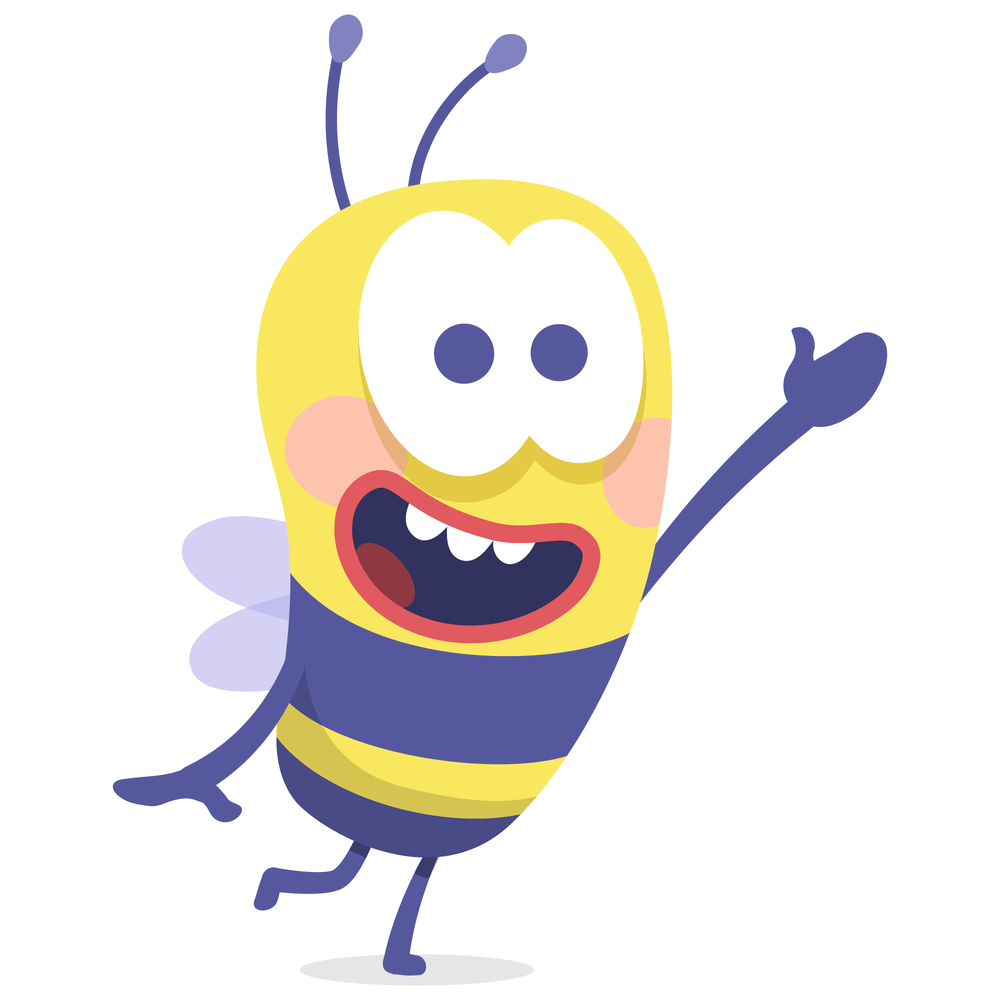 Trúc Nhã
Vương Linh
Hiền Nhi
Khánh Linh
SPIN
Phương Nhi
Phương Lan
Tuấn Tú
Tuấn Kiên
Bảo An
Đăng Khôi
Duy Khôi
Ng.M.Anh
V.M.Anh
Minh Thiên
Trúc Ny
Duy Khoa
Bảo Châu
Quốc Hưng
An Di
Thanh Sơn
Linh Đan
Hữu Huân
Bảo Đăng
Bảo Quyên
Vũ Hùng
Chí Hiếu
Khả Hân
Thứ tư ngày 23 tháng 10 năm 2024
Tự nhiên – Xã hội
Bài 28: Phòng tránh rủi ro thiên tai (Tiết 1)
Thứ tư ngày 23 tháng 10 năm 2024
Tự nhiên – Xã hội
Bài 28: Phòng tránh rủi ro thiên tai (Tiết 1)
Hoạt động 1: Rủi ro khi có bão, lũ, lụt
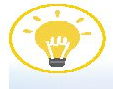 Thời tiết trong tranh như thế nào?
Các bạn trong tranh đang làm gì?
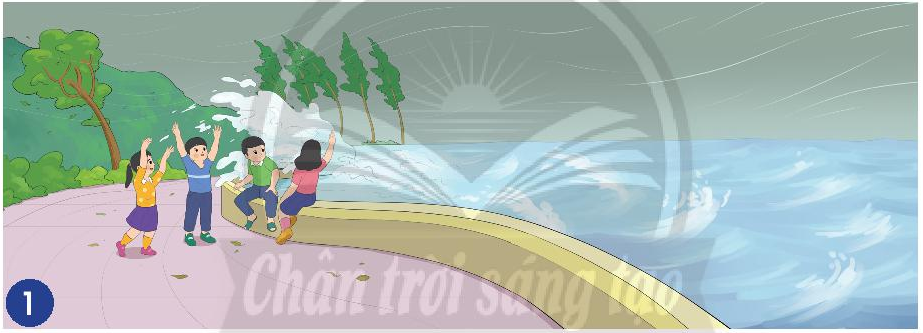 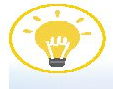 Điều gì có thể xảy ra với các bạn trong tranh?
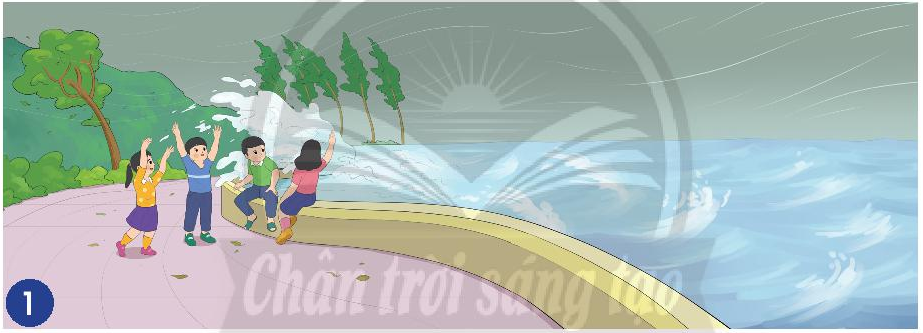 Các bạn nhỏ có thể gặp nguy hiểm bị sóng biển cuốn đi hoặc ngã xuống biển khi chơi gần bờ biển.
Thứ tư ngày 23 tháng 10 năm 2024
Tự nhiên – Xã hội
Bài 28: Phòng tránh rủi ro thiên tai (Tiết 1)
Hoạt động 1: Rủi ro khi có bão, lũ, lụt
Khi có bão, mưa to, gió lớn, chúng ta không nên đi ra ngoài, không nên ở gần khu vực gần biển, dòng nước.
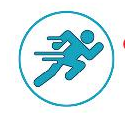 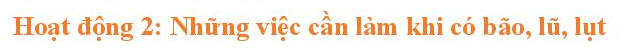 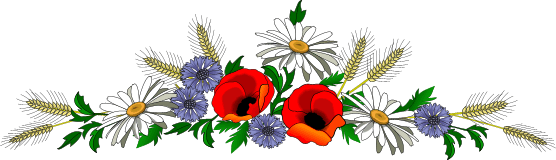 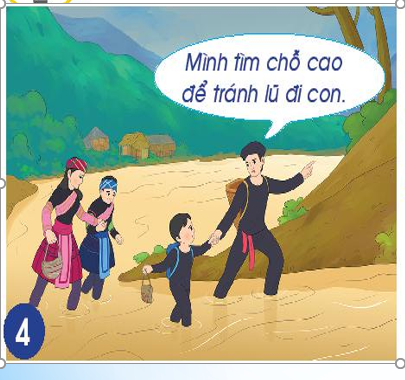 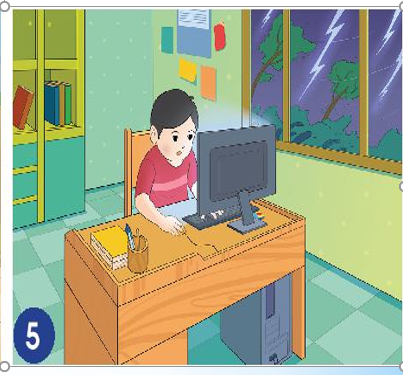 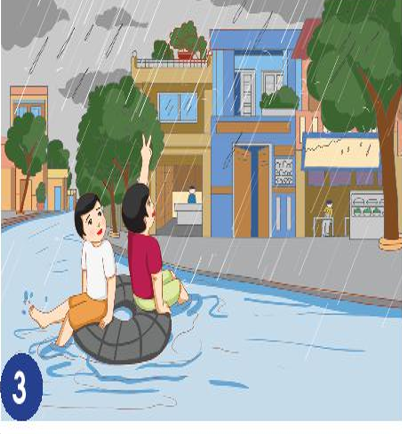 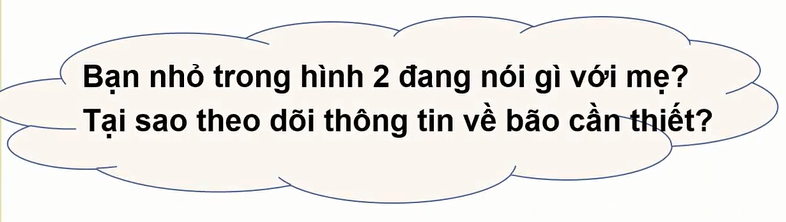 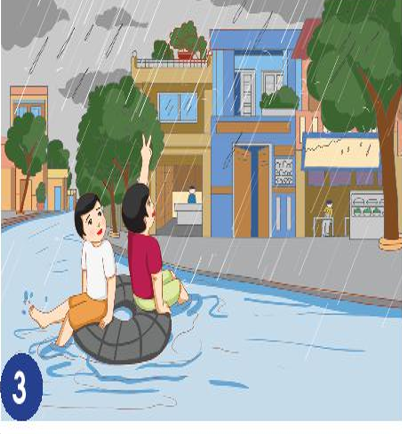 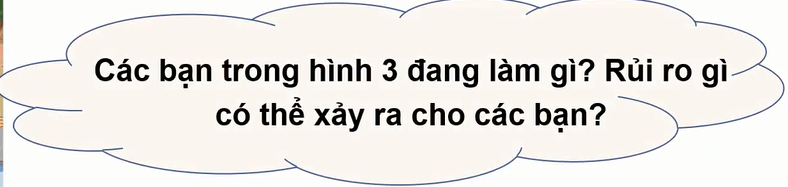 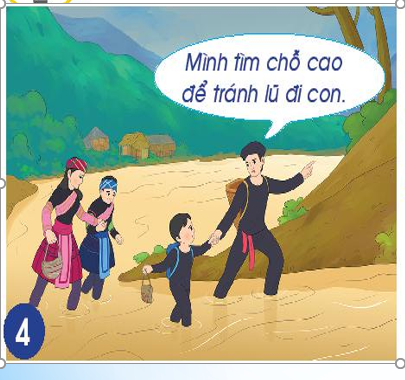 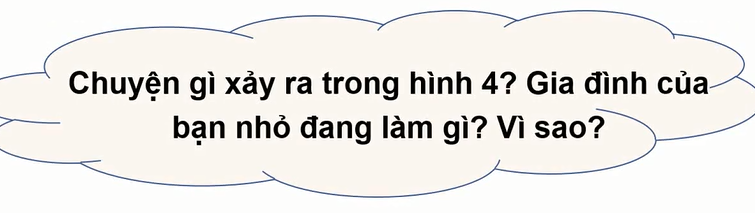 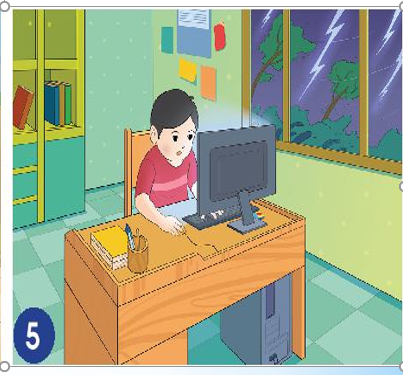 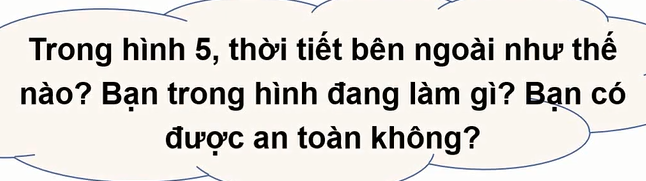 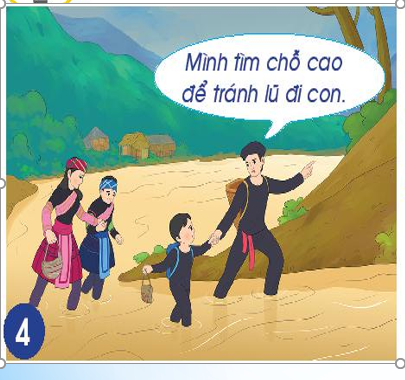 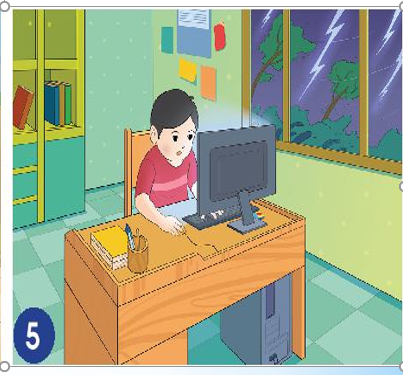 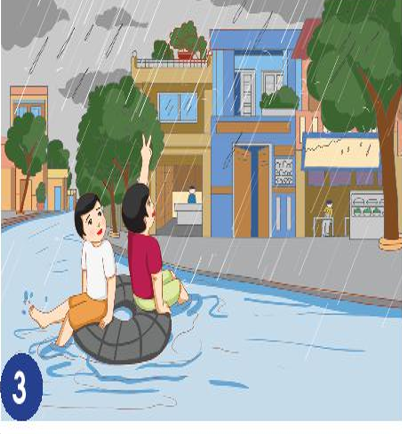 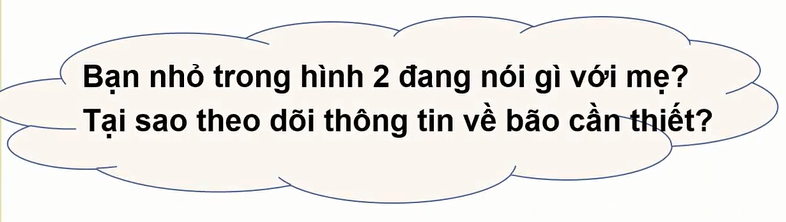 * Bạn nhỏ đang hỏi mẹ về tình hình bão
* Chúng ta thường xuyên theo dõi thông tin dự báo về thiên tai để kịp thời ứng  phó
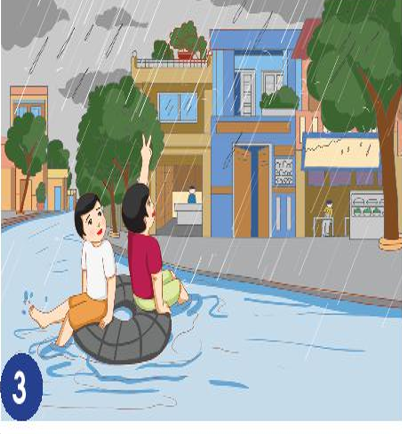 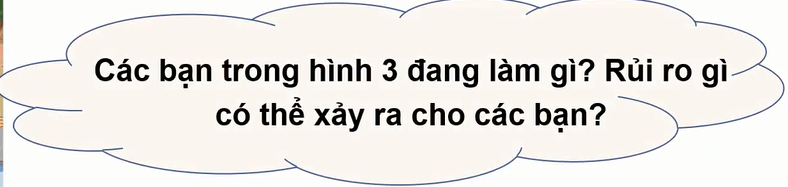 * Các bạn nhỏ đanh ngồi chênh vênh trên phao, trôi theo dòi nước lũ đang trời đang mưa to.
* Các bạn có thể gặp tai nạn đuối nước, lật phao, nguy hiểm đến tính mạng
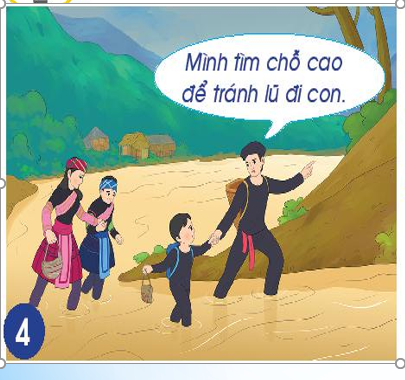 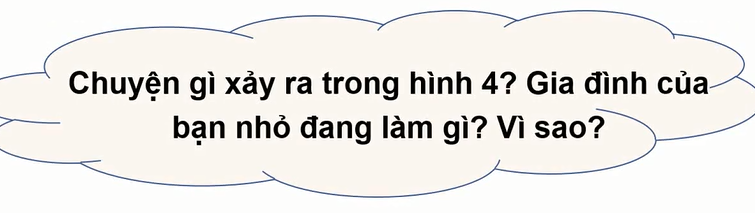 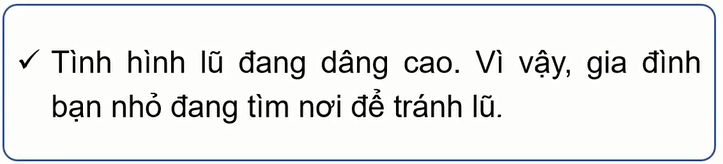 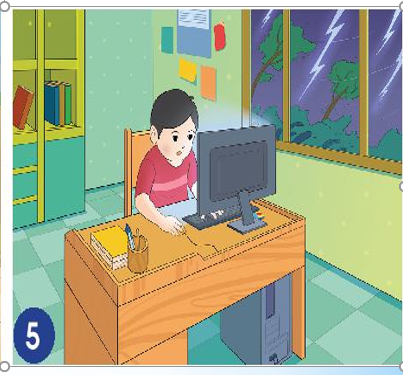 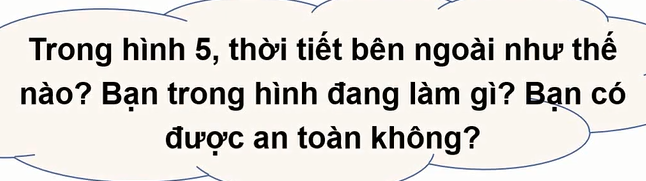 Thời tiết bên ngoài đang sấm sét, mưa to. 
Thế nhưng bạn nhỏ đang sử dụng máy tính, điều này rất nguy hiểm bởi vì các thiết bị điện tử sẽ dễ bị ảnh hưởng bởi sấm sét.
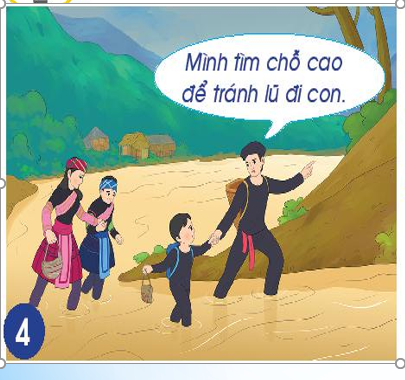 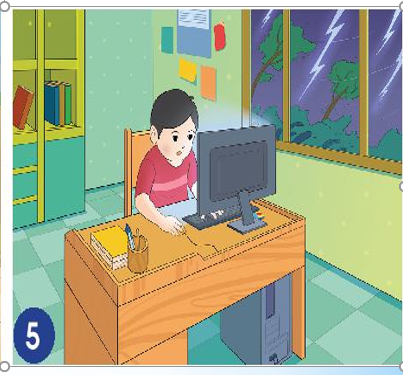 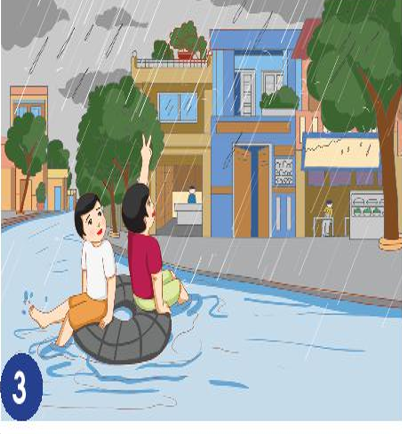 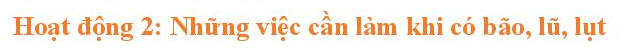 * Để phòng tránh các rủi ro, thiệt hại do thiên tai, chúng ta phải cẩn thận và thường xuyên theo dõi thông tin dự báo về thiên tai để kịp thời ứng phó.
   * Không đi ra ngoài khi có bão, lũ lụt.
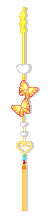 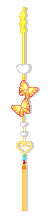 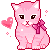 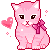 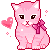 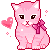 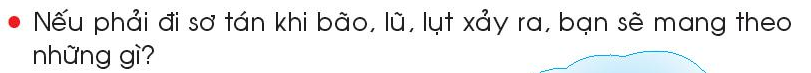 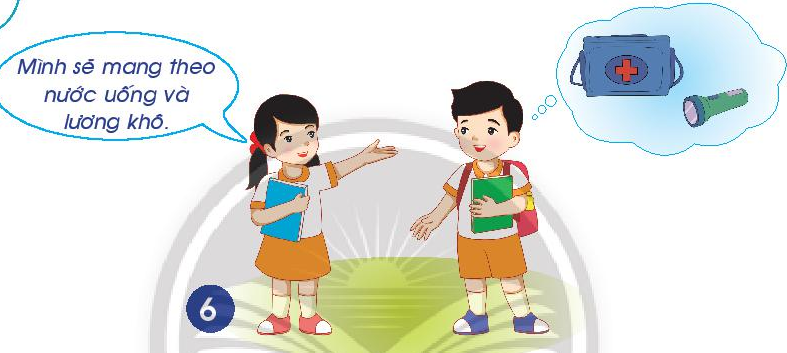 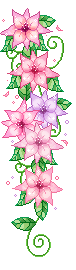 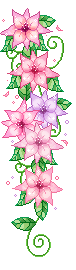 * Chúng ta chỉ mang theo những vật dụng cần thiết nhất như : nước uống, túi cứu thương, đèn pin, lương khô,… khi đi sơ tán tránh bão, lũ, lụt.
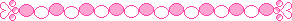 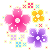 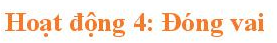 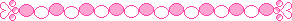 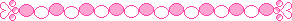 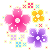 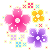 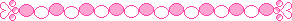 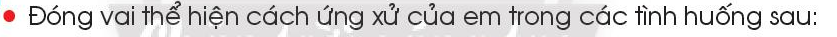 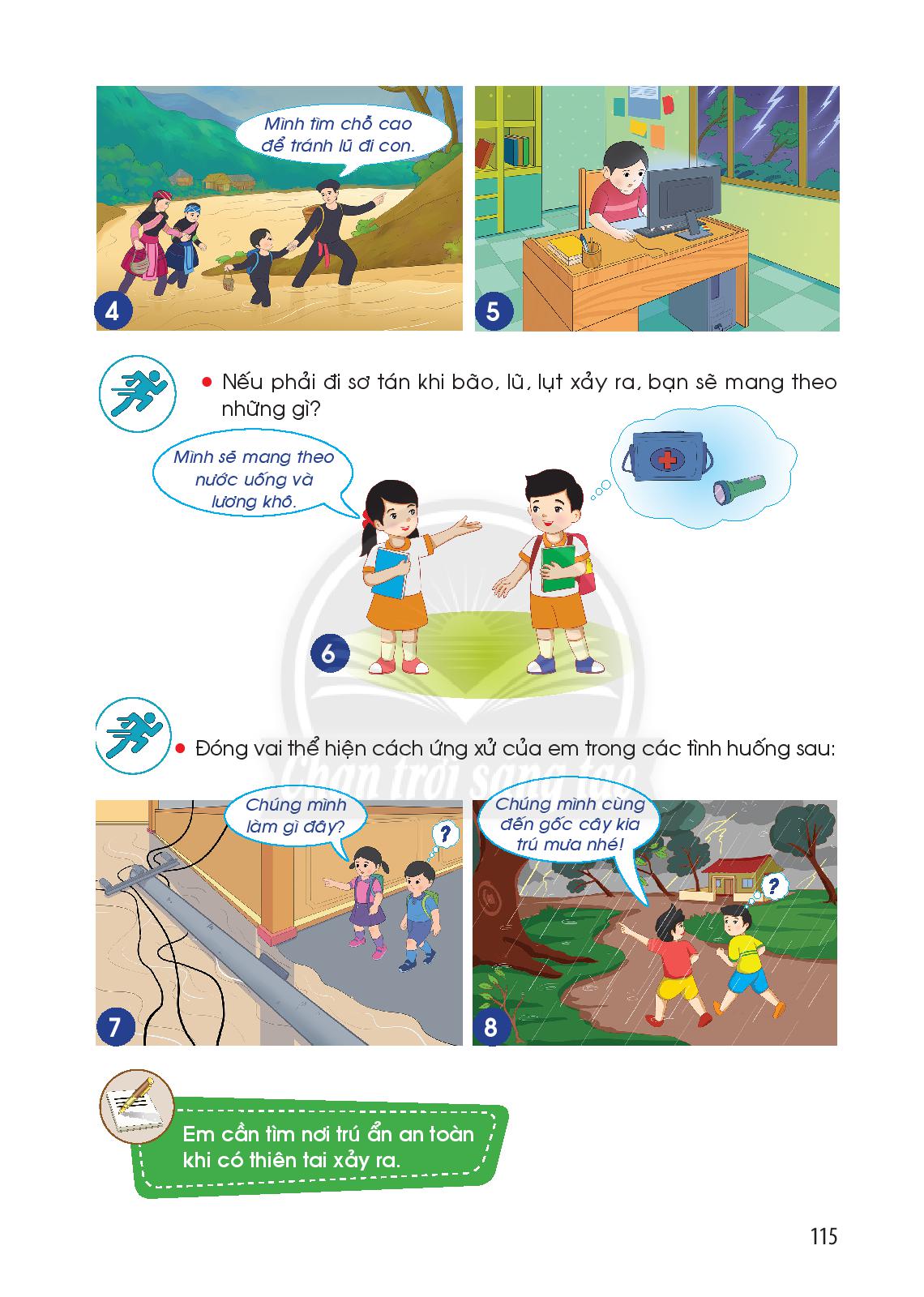 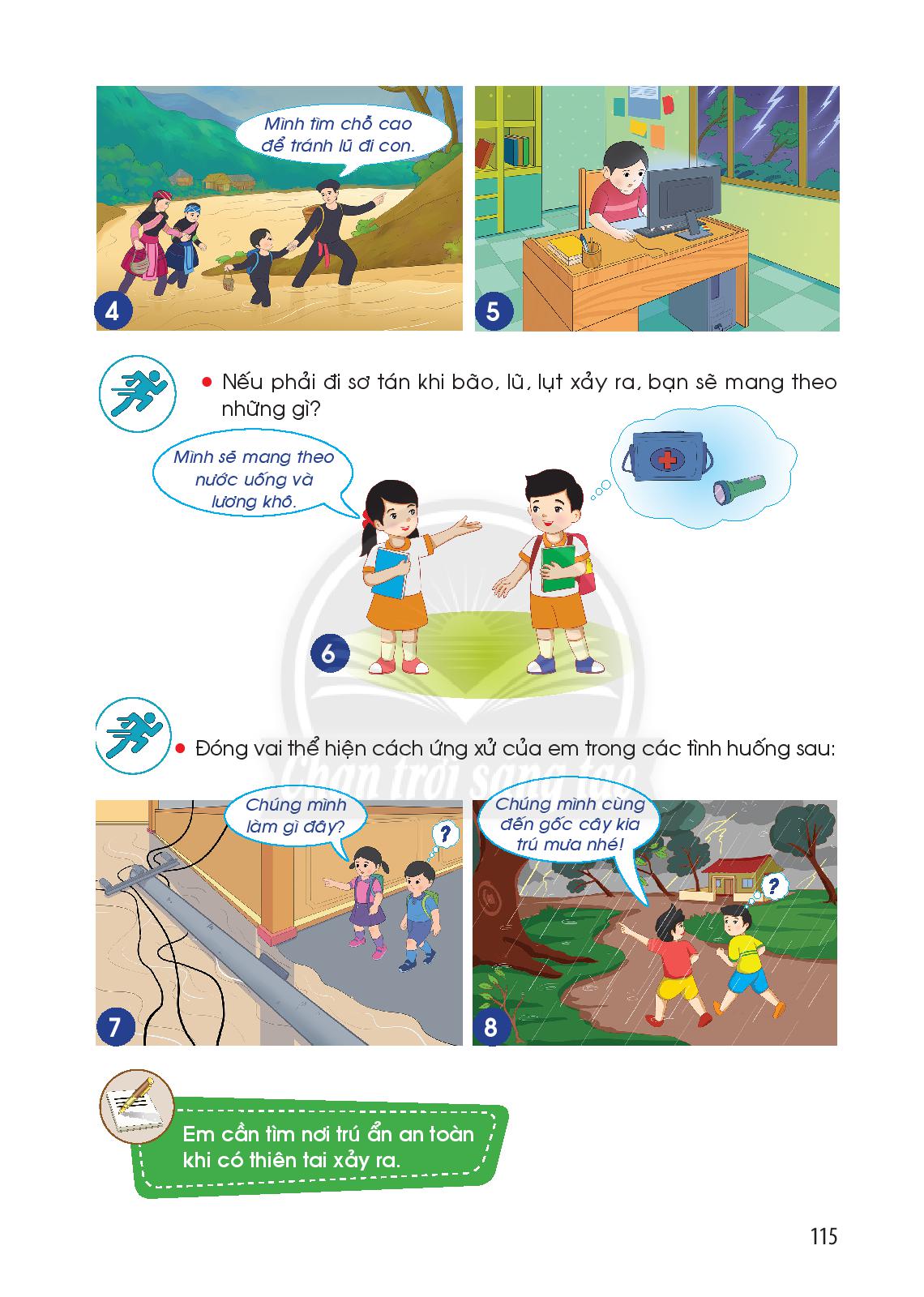 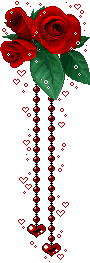 KẾT LUẬN
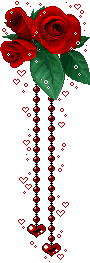 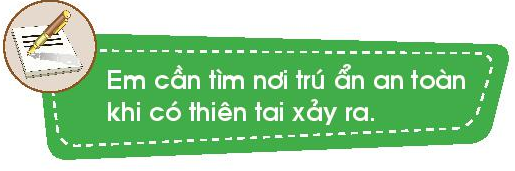 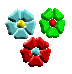 Học sinh về nhà tìm hiểu những cách giảm thiểu rủi ro, thiệt hại mà các hiện tượng bão, lũ, lụt có thể gây ra.
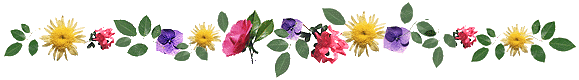 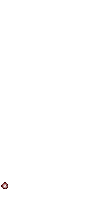 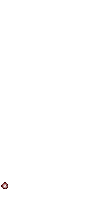 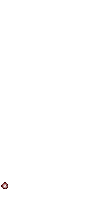 GIỜ HỌC ĐẾN ĐÂY KẾT THÚC
 XIN CHÚC CÁC EM CHĂM NGOAN !